ATATÜRK İLKELERİ VE İNKILAP TARİHİ
2. HAFTA
PROF. DR. ALİ FUAT ÖRENÇ
2. TANZİMAT’DAN MEŞRUTİYET’E OSMANLI DEVLETİ (1839-1876)
Bu Bölümde Neler Öğreneceğiz?

2.1.1839 Tanzimat Fermanı’nın İlanı ve Önemi
2.2. Tanzimat Dönemi Sosyal ve Ekonomik Reformları
2.3. Tanzimat Dönemi Siyasi Olayları 
2.4. Osmanlı Müslim-Gayrimüslim İlişkilerinde Yeni Dönem: 1856 Islahat Fermanı’nın İlanı ve Önemi
2.5. Islahat Fermanı’na Tepkiler
2.6. Tanzimat Sürecinin Son Evresi: Sultan Abdülaziz Dönemi ve Reformları (1861-1876)
2.7. Sultan Abdülaziz Dönemi Reformları
2.8. Sultan Abdülaziz’in Darbe ile Tahtan İndirilmesi ve V. Murat’ın Kısa Saltanatı
1
2.1. 1839 Tanzimat Fermanı’nın İlanı ve Önemi
Genç yaşta tahta çıkan Sultan Abdülmecit, Avrupa siyasetini iyi bilen Mustafa Reşit Paşa’nın fikirlerinden etkilenmişti. 
 Böylece Tanzimat-ı Hayriye adıyla anılan ferman ortaya çıkmıştır. Ferman, 3 Kasım 1839’da Gülhane meydanında bizzat Mustafa Reşit Paşa tarafından okunmuştur. 
 Fermanda genel olarak can güvenliği, mal, ırz ve namus dokunulmazlığı, müsaderenin yasaklanması, iltizam usulünün kaldırılması, adil vergilendirme ve süresi belli bir askerlik hizmeti gibi esaslara dayanması gerektiği belirtilmişti.
 Ayrıca, yargılanmadan hiç kimse için ölüm cezasının verilmemesi, herkesin malını ve mülkünü istediği gibi tasarruf edebilmesi, söz edilen haklardan Müslüman veya Gayrimüslim ayrımı olmadan herkesin aynı şekilde yararlanması gerektiği kabul edilmekteydi.
2
2.1. 1839 Tanzimat Fermanı’nın İlanı ve Önemi
Resim-1: 
Sultan Abdülmecit  (ÖRENÇ, 2012, 105)
3
2.1. 1839 Tanzimat Fermanı’nın İlanı ve Önemi
Fermanın ilan edildiği yıllardaki nüfus verilerine bakıldığında, mesela 1844 yılı itibariyle imparatorlukta 21 milyon Müslüman; 13 milyon Rum-Ortodoks; 900 bin Katolik; 50 bin Musevî ve 300 bin diğer unsurun yer aldığı dikkati çeker. 
Böyle bir nüfus yapısı dış müdahaleleri kolaylaştırmaktaydı.  
Dolayısıyla Tanzimat uygulamalarının önemli bir ayağını Avrupa ile ilişkiler oluşturacaktır. 
Tanzimat’ın bu ağır şartlar altında bir umutla ve devleti çöküşten kurtarmak amacıyla ilan edildiğini söylemek yanlış olmaz.
 Ferman klasik Osmanlı devlet sisteminde ilmiye, kalemiye ve seyfiye üçlü denkleminde kalemiye sınıfının diğerlerine üstünlüğünün ve etkinliğinin çok belirgin bir hale geldiğinin habercisidir. 
Bu yönüyle Tanzimat tam manasıyla bir sivil proje görünümü arzeder.
4
2.1. 1839 Tanzimat Fermanı’nın İlanı ve Önemi
Resim-2: 1867’de Babıâli (ÖRENÇ, (2013), 109)
5
2.2. Tanzimat Dönemi Sosyal ve Ekonomik Reformları
Tanzimat döneminde devlet idaresinde en öne çıkan kurum kuşkusuz Babıâli oldu. 
Yeni meclisler açıldı.
 Ceza ve ticaret kanunları hazırlandı.
Vilayet sistemi düzenlendi.
Emlak sayımı yapıldı.
Kağıt para basıldı, banka kuruldu
Ordu teşkilatı ele alındı.
Eğitimde önemli atılımlar yapıldı.
Darülfünun açıldı.
Basın ve edebiyat hayatı canlandı
6
2.3. Tanzimat Dönemi Siyasi Olayları
2.3.2. Avrupa’da 1848 İhtilalleri ve Mülteciler Meselesi
1815 Viyana Kongresinden sonra Avrupa’da oluşan yeni statüye tepkiler kısa sürede karışıklıklara dönüştü. 
İlk karışıklıklar 1830’da Fransa’da yaşandı. Ardından kıta Avrupasını sardı.  
Avrupa’da 1830 ihtilallerinin rüzgârı dinmeden bu sefer 1848’de Polonya ve Macar milliyetçilerinin direnişleri ve onlara Rusya’nın şiddetli müdahalesi yaşandı. 
1848 ihtilalleri esnasında Rus kuvvetleri tarafından ezilen Macarlar İstanbul’a başvurarak yardım istediler. 
 Macar ve Polonyalı 1849 yılının Ağustos ayında Osmanlı topraklarına sığındılar. 
Mülteciler önce Vidin ve Şumnu, daha sonra da Kütahya’ya yerleştirildiler. Böylece kısa sürede uluslararası mahiyet kazanacak olan Mülteciler Meselesi de başlamış oldu.
7
2.3. Tanzimat Dönemi Siyasi Olayları
2.3.5. Büyük Avrupa Savaşı: Kırım Harbi ve Sonuçları (1853-1856)
 Savaş isteyen Rusya, birden bire Ortodoksların hamisi sıfatını ön plana çıkartıp Kudüs’te Katoliklerin, dolayısıyla Fransız haklarını tartışmaya açtı. Bu hususta Osmanlı’ya baskı yapmaya başladı. 
 Osmanlı Hükümeti Kudüs nedeniyle ortaya çıkan anlaşmazlıklara bir çare bulmak amacıyla adımlar attı.
 Çar I. Nikola, Prens Mençikof’u olağanüstü elçi sıfatıyla 1853’de İstanbul’a gönderdi. 
Mençikof, bütün diplomatik teamüllere aykırı bir şekilde Kutsal Yerler konusunda Ortodoksların taleplerinin kabul edilmesini, Fener Rum Ortodoks Patrikhanesine yeni ayrıcalıklar verilmesini istedi. 
Rusya baskılardan sonuç alamayınca General Gorkaçof komutasındaki Rus ordusu 3 Temmuz 1853’de Bükreş’i işgal etti. 
Osmanlı da Rusya’ya savaş ilan etti.
8
2.3. Tanzimat Dönemi Siyasi Olayları
2.3.5. Büyük Avrupa Savaşı: Kırım Harbi ve Sonuçları (1853-1856)
 12 Mart 1854’de İngiltere ve Fransa Osmanlı Devleti ile bir ittifak yaparak, Eflak-Boğdan’ı boşaltılmasını talep ettiler. 
Rusların bu teklifi reddetmesi üzerine Osmanlı’nın yanında savaşa katıldılar. 
 Osmanlı-Rus savaşı Balkanlar ve Kafkasya’da iki büyük cephede cereyan etti. 
Buna rağmen İngiltere ve Fransa’nın katılımı ile savaşa son veren cephe Kırım’da açıldığı için savaş bu adla anıldı. Savaşın seyrini değiştiren önemli olaylardan biri Karadeniz’de yaşandı. 
Nahimof komutasında Rus Donanması, 30 Kasım 1853 günü Sinop’ta bulunan Osmanlı filosuna saldırdı. 
Bu saldırı Osmanlı Donanması açısından tam bir felaket oldu. Ruslar Sinop şehrini de top ateşine tuttular. 
 Savaşın gittikçe şiddetlenip, Rusya aleyhine döndüğü bir sırada 2 Mart 1855 yılında Çar I. Nikola öldü. 
Yerine II. Aleksandr tahta çıktı. 
Yeni Çar barış şartlarını kabul etti ve savaş sona erdi.
9
2.3. Tanzimat Dönemi Siyasi Olayları
2.3.6. Savaşa Son Veren 1856 Paris Antlaşması
Osmanlı Devleti, barış görüşmelerinin yapılacağı Paris Kongre öncesi Avrupa’yı etkilemek için bir hamle daha yaparak 18 Şubat 1856’da Islahat Fermanı’nın ilan etti. 
Kongrede aslında Doğu Sorunu ele alındı.
 Nihayet belli konularda mutabakat sağlandı ve 34 maddeden oluşan Paris Antlaşması imzalandı (30 Mart 1856).  
Aynı tarihte Boğazlar mukavelesi hakkında ve Rusya ile Karadeniz’de bulundurulacak kuvvetlere dair protokol imzalandı.
10
2.3. Tanzimat Dönemi Siyasi Olayları
2.3.6. Savaşa Son Veren 1856 Paris Antlaşması
 15 Nisan 1856’da Fransa, İngiltere ve Avusturya arasında Osmanlı İmparatorluğu’nun toprak bütünlüğünü garanti antlaşması yapıldı. 
Paris Antlaşması ile Karadeniz’in tarafsızlaştırılması ve silahtan arındırılması kabul ediliyordu. 
 Paris’teki en önemli konuyu Osmanlı Gayrimüslimlerinin hukukî durumuyla ilgili yeni düzenlemeler oluşturdu. 
18 Şubat tarihinde bu hususta bir Islahat Fermanı neşredilmişti. 
Antlaşmayı imzalayan devletler, Babıâli’nin bağımsızlığının ve toprak bütünlüğünün garantisini genel çıkarlarının ayrılmaz bir parçası olarak gördüklerini ilan ettiler.
11
2.4. Osmanlı Müslim-Gayrimüslim İlişkilerinde Yeni Dönem: 1856 Islahat Fermanı’nın İlanı ve Önemi
Osmanlı devlet adamları ile yabancı diplomatlardan oluşan heyetin çalışmasıyla hazırlanan Islahat Fermanı, 18 Şubat 1856 Pazartesi gününde ilan edildi
Ferman’da
- Tebaanın can, mal, ırz ve namus dokunulmazlığı,
- Gayrimüslimlere eskiden verilen ayrıcalıkların sürdürüleceği ve kimsenin dinine karışılmayacağı, 
- Bütün dini törenlerin serbestçe yapılabileceği,
- Vergiler ve diğer alanlarda eşitlik,
- İltizam usulünün kaldırılması ve verginin doğrudan alınması,
- Din farklılıklarına bakılmaksızın her Osmanlı vatandaşının sivil ve askeri memuriyetlere atanabileceği,
- Rüşvet ve iltimasla mücadele edileceği,
- Müsadere usulünün ve işkencenin kaldırılması
- Karma ticaret ve ceza mahkemeleri kurulması 
- Resmi yazışmalarda Gayrimüslimleri küçük düşürecek tabirlerin kullanılmaması.
12
2.5. Islahat Fermanı’na Tepkiler
2.5.1. Cidde Suriye ve Lübnan Olayları
Islahat Fermanı’nın ilan edilmesine karşı Müslümanlar tarafından gösterilen ilk büyük tepki 1858 de Cidde’de meydana geldi  ve ardından Suriye ve Lübnan’a sıçradı. 
Oldukça kozmopolit bir etnik ve dini yapıya sahip olan bu coğrafyada Araplar, Türkmenler ve Kürtler’den meydana gelen Müslümanlar ile birlikte Nusayriler (Arap Alevileri); Lübnan ve Suriye’ye dağılmış olup karışık inançlarıyla dikkat çeken Dürziler ve özellikle Lübnan Dağları’ndaki Katolik Hıristiyan Maruniler yaşamaktaydı. 
Osmanlı hükümeti ayaklanmayı bastırmak, Avrupa müdahalesini önlemek için Hariciye Nazırı Keçecizade Fuat Paşa’yı geniş yetkilerle önce Beyrut’a, sonra Şam’a gönderdi. Krizin kesin olarak bitmesi için İstanbul’da da görüşmeler yapıldı. 
Nihayet 9 Haziran 1861 tarihli 17 maddeden oluşan ve özerkliği düzenleyen bir Lübnan Nizamnamesi üzerinde anlaşıldı. Bu nizamname ile Lübnan ayrı bir sancak (mutasarrıflık) olacaktı ve yönetimine Osmanlı tarafından, bölge dışından olmak üzere, bir Hıristiyan vali atanacaktı.
13
2.5. Islahat Fermanı’na Tepkiler
2.5.2. Sultan Abdülmecit’e Darbe Girişimi: 1859 Kuleli Vak’ası
Paris Antlaşması ve ilan edilen Islahat Fermanı, Osmanlı’nın iç işlerine Avrupa müdahalelerini artırmıştı. 
Bu durum Osmanlı’da çeşitli muhalefet gruplarının oluşmasına neden oldu. 
Bu karışık atmosfer içinde gizli bir ittifakın Sultan Abdülmecit’e suikast düzenleyip bir taht değişimi girişiminde bulunacakları tespit edildi. 
Kendilerine Fedai Cemiyeti diyen bu grup bir takım müderris, şeyh, askeri ve sivil bürokratların yanı sıra çeşitli meslek sahibi kimselerden oluşuyordu. Başlarında Süleymaniyeli Şeyh Ahmet Efendi ve Rumeli ordusu feriklerinden Hüseyin Daim Paşa bulunuyordu. 
Bu ikili Kırım Savaşı sırasında Kafkas cephesinde tanışmışlardı. 
Suikast girişimi 14 Eylül 1859 tarihli bir ihbarla ortaya çıktı. 
Cemiyet üyeleri tek tek toplanarak Kuleli Askeri Kışlası’na götürüp sorgulandı.  8 Ekim 1859’da olay açıklığa kavuşturuldu. Yargılama sonucu cemiyetin elebaşları idama ve diğer üyeler ise muhtelif cezalara çarptırıldı.
14
2.6. Tanzimat Sürecinin Son Evresi: Sultan Abdülaziz Dönemi ve Reformları (1861-1876)
2.6.1. Sultan Abdülaziz’in Tahta Çıkışı ve Devletin Genel Durumu
Veliaht Abdülaziz, Abdülmecit’in beklenmedik ölümü üzerine, 31 yaşında tahta çıktı. 
 Avrupalılar Abdülaziz’in Tanzimat ve Islahat sürecinden vazgeçmesinden endişe ediyorlardı. 
Sultan bu endişeleri gidermek maksadıyla bir ferman yayınladı. 
Padişah, Tanzimat’a devam etmek istediğini ve bunu göstermek için eski hükümeti aynen iş başında bıraktığını bildiriyordu. 
Abdülaziz ilk olarak ekonomiye el attı. 
Saraydaki altın ve gümüş kapları dahi Darphane’ye devretti. 
1862’de para (kaime) ile ilgili tedbirler alındı. 
1841 yılında piyasaya sürülen ve enfilasyona sebep olan para tedavülden çekildi. 
Sultan, ekonomik tedbirlere kendisi de uydu ve saray masraflarının azaltılmasına razı oldu.
15
2.6. Tanzimat Sürecinin Son Evresi: Sultan Abdülaziz Dönemi ve Reformları (1861-1876)
2.6.2. Sultan Abdülaziz Devrinde İç ve Dış Siyasi Gelişmeler
2.6.2.1. Sultanın Mısır Seyahati (1863)
Sultan Abdülaziz’in İstanbul dışına ilk seyahati Mısır’a oldu. 
Bu vilayet özellikle Mehmet Ali Paşa döneminden beri adeta müstakil bir hükümet halini almıştı. 
Ayrıca Süveyş Kanalı’nın açılması yönünde Avrupa’da tartışmalar ve müdahaleler artmıştı. 
Bu şartlarda zayıflayan otoriteyi ve devlete bağlılığı kuvvetlendirmek amacıyla Abdülaziz, 3 Nisan 1863’te Mısır seyahatine çıktı. 
Bu seyahate Veliaht Murat, Şehzadelerden Abdülhamit ve Reşat efendiler de katıldı. 
Mısır’da gördüğü ilgi karşısında büyük memnuniyet duyan Abdülaziz dönüş yolunda uğradığı İzmir’de ve nihayet ulaştığı İstanbul’da büyük şenliklerle karşılandı. 
Bu ilgi ve coşkuyu karşılıksız bırakmayan Padişah, İstanbul halkından askerlik yükümlülüğünü kaldırdı.
16
2.6. Tanzimat Sürecinin Son Evresi: Sultan Abdülaziz Dönemi ve Reformları (1861-1876)
Resim-4: 
Sultan Abdülaziz (ÖRENÇ, 2013,129)
17
2.6. Tanzimat Sürecinin Son Evresi: Sultan Abdülaziz Dönemi ve Reformları (1861-1876)
2.6.2. Sultan Abdülaziz Devrinde İç ve Dış Siyasi Gelişmeler
2.6.2.5. Sultan Abdülaziz’in Avrupa Seyahati
En büyük hayallerinden biri güçlü bir ordu ve donanma meydana getirerek Rusya’yı dizginlemek olan Sultan Abdülaziz, Avrupa’daki gelişmeleri yakından takip etmekteydi. 
1867 yılına gelindiğinde Fransa İmparatoru III. Napolyon, Uluslararası Paris Sanayi Sergisi’nin açılışı münasebetiyle Sultan Abdülaziz’i Fransa’ya; İngiliz Kraliçesi Viktorya da Londra’ya davet etti.
 Bir takım diplomatik kazanımlar ümit eden Sultan, her iki daveti de kabul ederek 21 Haziran 1867 tarihinde yola çıktı. Böylece Osmanlı tarihinde yabancı ülkelere seyahate çıkan ilk ve tek Padişah; Hıristiyan dünyasını dost sıfatıyla ziyaret eden ilk Halife Sultan Abdülaziz oldu. 
Sultan Abdülaziz bu seyahatte yanına Veliaht Murat ve Abdülhamit efendileri de almıştı. 
Sultaniye vapuruyla başlanan bu ziyaret esnasında Napoli, Toulon, Paris, Londra, Brüksel, Viyana ve Budapeşte şehirlerini ziyaret eden Padişah, Rusçuk-Varna üzerinden 7 Ağustos 1867’de İstanbul’a döndü.
18
2.6. Tanzimat Sürecinin Son Evresi: Sultan Abdülaziz Dönemi ve Reformları (1861-1876)
2.6.2. Sultan Abdülaziz Devrinde İç ve Dış Siyasi Gelişmeler
2.6.2.7. Süveyş Kanalı’nın Açılması (1869)
 Mısır için olduğu kadar Türkiye ve dünya tarihi açısından da önemli olan Süveyş Kanalı, Fransız-Mısır sermayesiyle bitirilerek 19 Kasım 1869’da hizmete açıldı. 
Hidiv İsmail Paşa, Sultan Abdülaziz’den aldığı 1873 tarihli bir fermanla, Hidivlik unvanının en büyük oğluna veya yeğenine geçmesi imtiyazını aldı. 
 Hatta İngilizlerin desteği ile güneyde Sudan ve Habeşistan’a doğru nüfuzunu genişletti. 
Fakat yapılan yüklü dış borçlar Mısır’ı malî bakımdan büyük bir buhrana sürükledi. 
Nihayetinde İsmail Paşa, Süveyş Kanalı’nın bütün hisselerini İngilizlere satmak zorunda kaldı. 
Böylece İngilizler Fransızlara karşı önemli bir üstünlük sağladılar. 
Alınan malî tedbirler ile durum düzeltilemeyince Avrupalıların denetiminde oluşturulan bir borç komisyonu, Mısır’ın gelirlerine el koydu. 
Mısır’ın malî ve idarî kontrolü tamamen yabancıların eline geçti. Hidiv İsmail Paşa, valilikten indirilerek, yerine Tevfik Paşa getirildi. 
Sonuçta İngilizler, 1882’de Mısır’ı işgal ederek kendi yönetimleri altına aldılar.
19
2.7. Sultan Abdülaziz Dönemi Reformları
Abdülaziz tahta geçtikten sonra önceliği Rus tehdidine karşı ordu ve donanmanın reformize edilmesine verdi.
 Silahlanmaya kendi tahsisatından ve borçlanmalarla düzenlenen devlet bütçesinden milyonlarca lira harcadı. 
Satın alınan büyük çaplı toplarla Boğazlar ve sınır boylarındaki kaleler tahkim edildi.
 Tophane yenilendiği gibi Feshane genişletildi. Prusya’dan uzman subaylar getirtilerek 1866’da Harbiye Mektebi yeniden düzenlendi. 
Askerî Rüşdiyeler açıldı. Taşkışla, Gümüşsüyü Kışlası, Taksim Kışlası gibi yeni askeri binalar inşa edildi. 
Bugün Beyazıt’ta İstanbul Üniversitesi merkez kampüsü olarak kullanılan kompleks Seraskerlik olarak hizmete açıldı.
Denizciliğin gelişmesi için Bahriye Nezareti kuruldu. Donanmanın güçlenmesine çalışıldı. Zırhlı gemiler alındı. 
Eğitime önem verildi.
20
2.7. Sultan Abdülaziz Dönemi Reformları
Abdülaziz saltanatında ulaşım ve haberleşme alanında da önemli ilerlemeler kaydedildi
 Boğaziçi ulaşımı için şirketler teşvik edildi. 
Toplam 452 kilometre olan demiryolu şebekesi 1344 kilometreye çıkarıldı. 
Abdülaziz döneminde vilayet idaresinin sistematikleşmesi bakımından önemli gelişmeler yaşandı. 1864 tarihli Vilayet Nizamnamesi ile livaların (sancak) temel birim olduğu vilâyet teşkilâtı oluşturuluyordu. 
Abdülaziz’in idaresi süresince eğitim alanında da önemli gelişmeler oldu. 1862’de devlet dairelerine kâtip yetiştirmek üzere rüştiyeyi, yani orta derecedeki okulları bitirenlerin gidebileceği Mekteb-i Mahrec-i Aklam kuruldu. 
1864’te bir lisan okulu açıldı. Fransa’nın 1867’de verdiği bir nota ve sürekli ısrarları sonucu 1868’de, tamamen Fransız eğitim sistemine göre öğretim yapan Mekteb-i Sultanî (Galatasaray Lisesi) açıldı. Bu okulda Müslüman ve Gayrimüslim çocukları karışık okuyacaklar, eğitim Fransızca, yönetim de Fransızların elinde olacaktı.
21
2.7. Sultan Abdülaziz Dönemi Reformları
Bu dönemde Damat Ahmet Fethi Paşa’nın gayretleriyle 1847’de kurulmuş olan ilk müze yeniden düzenlendi ve 1869’da Müze-i Hümayun adıyla geliştirildi. Osmanlı ülkesinde eski eser araştırmaları Maarif Nezareti’nin iznine bağlandı. 
Abdülaziz döneminde yüksek idarî ve hukukî alanında da önemli adımlar atılmıştır.
 Nitekim 1868’de Meclis-i Vâlâ-yı Ahkâm-ı Adliye ikiye ayrılmıştır. Böylece Tanzimat döneminin kanun tasarılarını hazırlamış olun bu kurul, bugün Danıştay olarak devam eden Şura-yı Devlet ile Yargıtay’ı ilk kuruluşu olan Divân-ı Ahkâm-ı Adliye’ye dönüşmüştür. 
Bu dönemde bankacılık alanında tarihi önemde kuruluşlar açıldı. Midhat Paşa’nın ziraî kredileri teşkilâtlandırmak ve çiftçiyi desteklemek amacıyla 1863’te Niş’te başlattığı çalışmalar sonucu 1867’de Memleket Sandıkları oluşturuldu. 
Yine onun gayretleriyle 1868’de Emniyet Sandığı’nın faaliyete geçmesi sağlandı. Ayrıca, Fransız ve İngiliz ortaklı olarak  Bank-ı Osmanî-i Şahâne (Osmanlı Bankası) adıyla bir banka kurulmasına izin verildi (1863).
 Bütün bu icraatların ekonomik bir bedeli bulunuyordu ve Abdülaziz zamanında borçlar 200 milyon altına ulaştı. 
Bir yılda borç ve faiz olarak ödenen miktar 14 milyon altına çıktı. O sıralarda Osmanlı Devleti’nin takip ettiği malî politika, borcu borçla ödeme ve bütçe açığını yeni borçlarla kapatma şeklindeydi. Dışarıdan borç alma imkânı olmadığı durumlarda da Galata sarraf ve bankerlerinden yüksek faizlerle borçlanma yoluna gidiliyordu.
22
2.8. Sultan Abdülaziz’in Darbe ile Tahtan İndirilmesi ve V. Murat’ın Kısa Saltanatı
Sultan Abdülaziz’in son yılları Balkan  krizinin ağır baskıları altında geçmişti. 
 Hersek ve Bulgaristan ayaklanmalarında binlerce Müslüman’ın katledilmesi, Avrupalı devletlerin Osmanlı içişlerine sürekli müdahaleleri, yine Avrupa’yla olan diplomasinin isyancılar lehinde seyretmesi, Selanik olayı ve ağırlaşan ekonomik krizin etkisi gibi gelişmeler, siyasi ve toplumsal tepkilerin artmasına neden oldu. 
6 Ekim 1875 tarihinde çıkarılan Ramazan Kararnamesi’yle devletin borç taksiti ve faiz olarak ödediği yıllık 14 milyon liranın yarısının beş yıl için kesileceği, buna karşılık % 5 faizli devlet kâğıdı (esham) verileceği ilan edildi. Bu eshama gümrük, tuz, tütün gelirleriyle Mısır vergisi karşılık gösterilmişti. Hükümet, bahsi geçen 7 milyonun 5 milyonu ile bütçe açığını kapatacak, 2 milyonu ile de Rumeli’deki askerî harekâtın masrafları karşılanacaktı.
Ramazan Kararnamesi devletin mali iflasını belgelemişti.
 Sultan Abdülaziz 30 Mayıs 1876’da önderliğini Sadrazam Mütercim Rüştü Paşa, Serasker Hüseyin Avni Paşa, Adliye Nazırı Midhat Paşa ve Şeyhülislam Hasan Hayrullah Efendi’nin yaptığı dörtlü cunta tarafından tahttan indirildi. Abdülaziz Topkapı Sarayı’na götürüldü. 4 Haziran 1876’da bilekleri kesilmiş bir halde ölü olarak bulundu. Abdülaziz’in ölümünün intihar mı cinayet mi olduğu günümüzde de tartışılmaktadır.
 Sultan II. Abdülhamit’in saltanatında bu olay çok konuşulmuş ve 1881’de oluşturulan Yıldız Mahkemesi’nde başta Midhat ve Mahmut Celalettin paşalar olmak üzere suçlu görülenler yargılanmıştır.
Sultan Abdülaziz’in ardından  tahta V. Murat geçti. Sultan doğal olarak Serasker Hüseyin Avni Paşa’nın kontrolüne girdi. 
5 Haziran’da Çerkes Hasan’ın intikam amacıyla taht değişikliğinde başrolü oynayan Serasker Hüseyin Avni Paşa ve yanındaki dört kişiyi öldürmesi V. Murat’ın ruh sağlığını iyice bozdu. Tuhaf davranışlar göstermeye başlayan V. Murat 31 Ağustos 1876’da akıl hastalığı teşhisi ve şeyhülislamlık fetvasıyla azledilip ,yerine anayasa ve meşrutiyeti ilan edeceği taahhüdünde bulunan  kardeşi II. Abdülhamit tahta geçirildi. 
V. Murat tahttan indirildikten sonra kalan ömrünün 29 yılını Çırağan Sarayı’nda geçirdi.
23
2.8. Sultan Abdülaziz’in Darbe ile Tahtan İndirilmesi ve V. Murat’ın Kısa Saltanatı
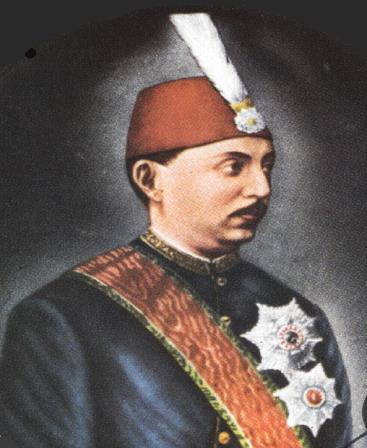 Resim-7: Sultan V. Murat 
(ÖRENÇ, 2013, 151
24
2.8. Sultan Abdülaziz’in Darbe ile Tahtan İndirilmesi ve V. Murat’ın Kısa Saltanatı
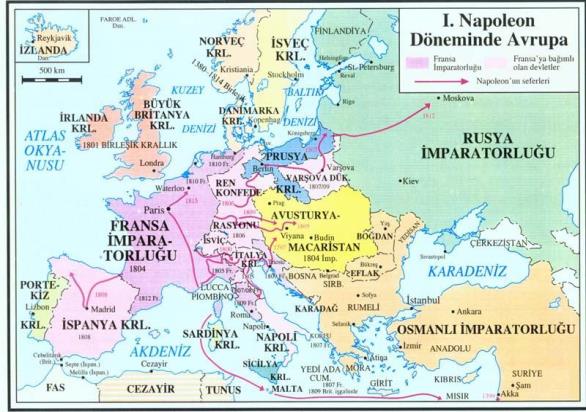 Harita-2: 
Yakınçağ başlarında Osmanlı Devleti ve Avrupa 
(Anonim)
25
2. TANZİMAT’DAN MEŞRUTİYET’E OSMANLI DEVLETİ (1839-1876)
Tanzimat ve Islahat fermanı dönemlerinde Avrupa ile ilişkilerde hangi yeni dengeler oluşmuştur?
26
27